Fig. 1. Distribution of textbook checklist scores.
Rheumatology (Oxford), Volume 42, Issue 11, November 2003, Pages 1423–1425, https://doi.org/10.1093/rheumatology/keg357
The content of this slide may be subject to copyright: please see the slide notes for details.
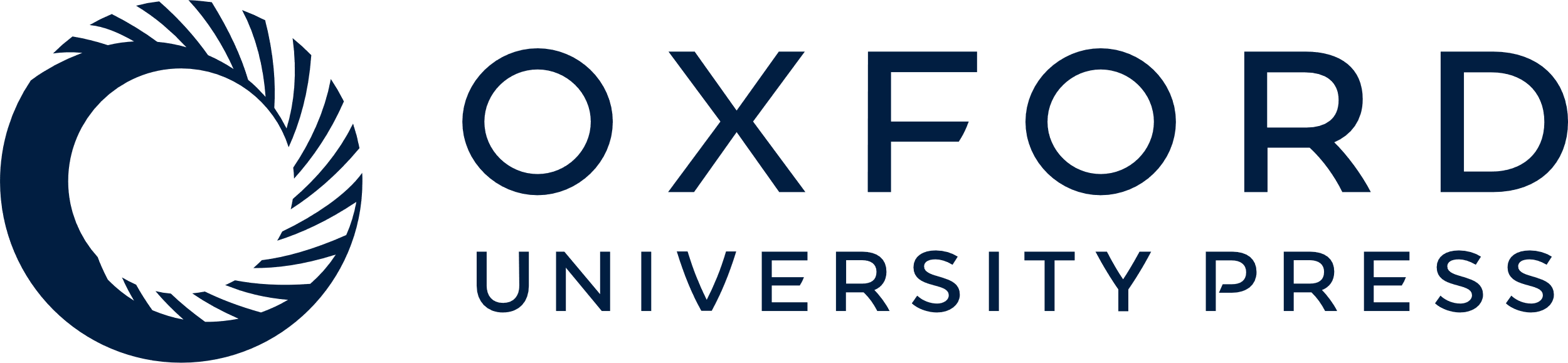 [Speaker Notes: Fig. 1. Distribution of textbook checklist scores.


Unless provided in the caption above, the following copyright applies to the content of this slide: Rheumatology Vol. 42 No. 11 © British Society for Rheumatology 2003; all rights reserved]